Детство, опалённое войной
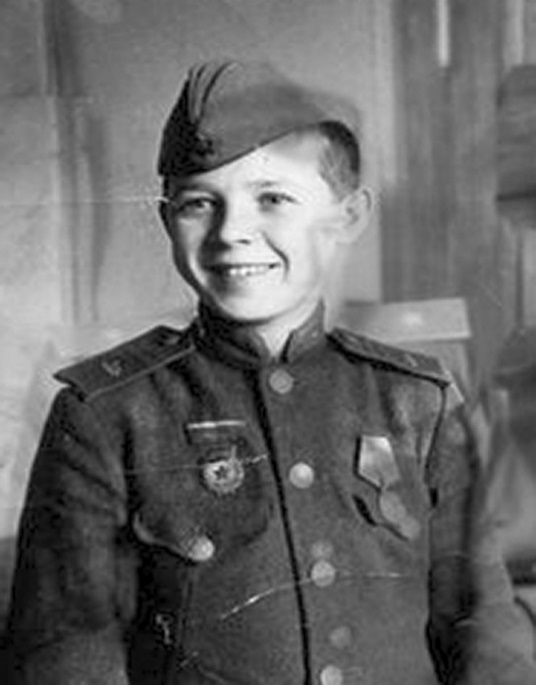 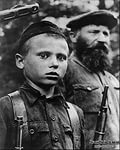 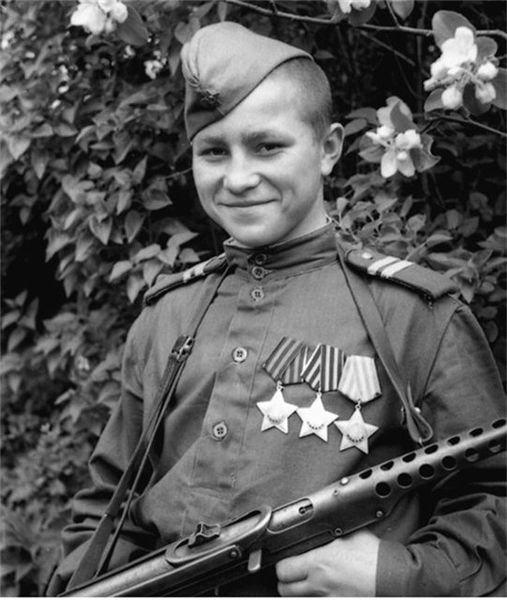 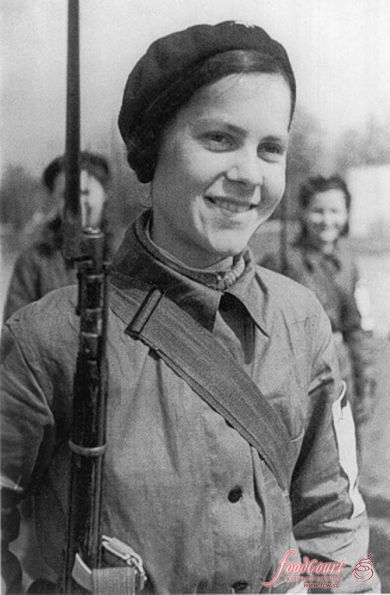 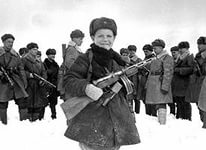 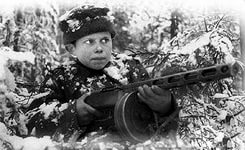 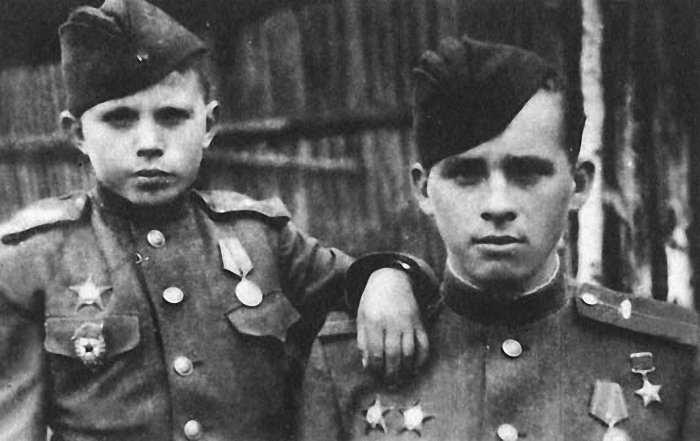 Аркаша Каманин - отважный «летунок»
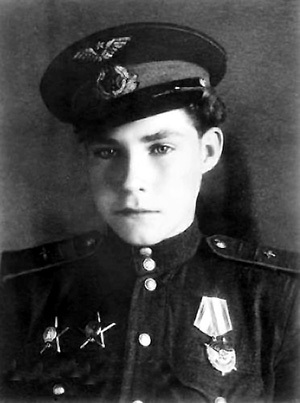 Аркаша Каманин 
мечтал о небе с
детства. Летом 1943 
года, сдав экзамены, 
получил допуск к 
управлению самолетом. 
За спасение
товарища и доставку
разведданных
Аркадий был
награжден орденом
Красной Звезды
Зина Портнова – юная мстительница
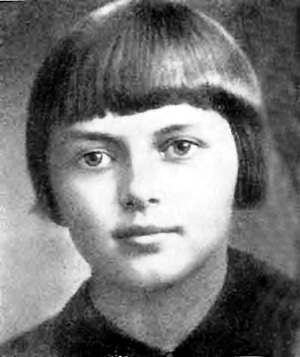 По заданию партизан, с 
которыми был связан 
дядя Зины, она 
распространяла 
антифашистские 
листовки, собирала 
оружие, оставленное при 
отступлении нашими 
войсками.
Тихон Баран – маленький Сусанин
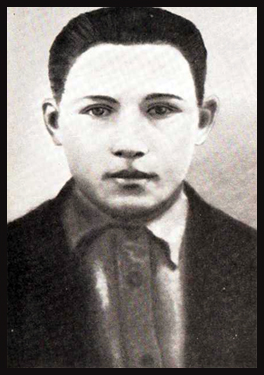 Свою войну с немецко-фашистскими захватчиками он начал 9-летним. Тихон Баран два года помогал  распространять антифашистские листовки. В 12 лет Тихон повёл в метель немецких солдат в непроходимые болота, которые зимой не замерзали.
Надежда Богданова – юная партизанка
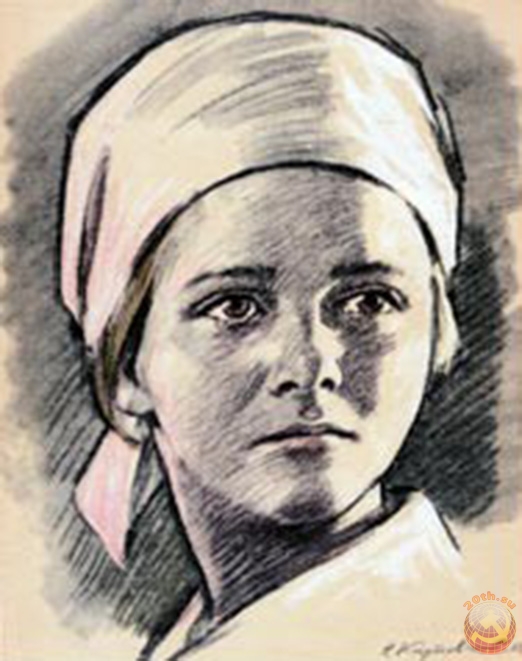 Маленькая, худенькая, 
она, прикидываясь 
нищенкой, бродила среди 
фашистов, всё подмечая и 
запоминая, и приносила в 
отряд ценнейшие 
сведения. Вместе 
с бойцами-партизанами 
взрывала фашистский 
штаб, пускала под откос 
эшелон с военным 
снаряжением, минировала 
объекты.
Володя Щербацевич -  спаситель военнопленных
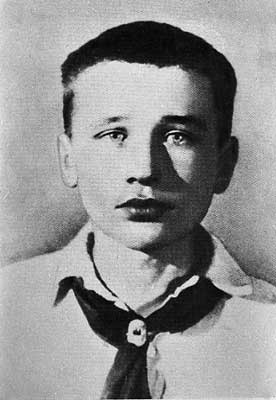 14-летний подпольщик
Володя  Щербацевич был
одним из  первых
подростков, кого 
немцы казнили за участие 
в подполье. Казнь его они 
запечатлели на 
фотопленку и 
распространили потом 
эти кадры по всему городу 
– в назидание другим...
Валя Зенкина - маленькая санитарка
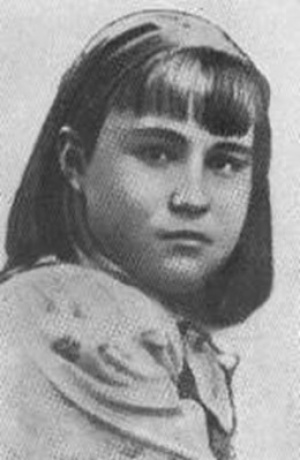 Валю фашисты заставили 
под огнём пробираться в 
крепость, чтобы передать 
её защитникам 
требование сдаться в плен. 
Валя в крепость пробралась, 
рассказала о зверствах 
фашистов, объяснила, какие 
у них орудия, указала место 
их расположения и осталась 
помогать нашим бойцам.
Нина Куковерова - партизанская разведчица
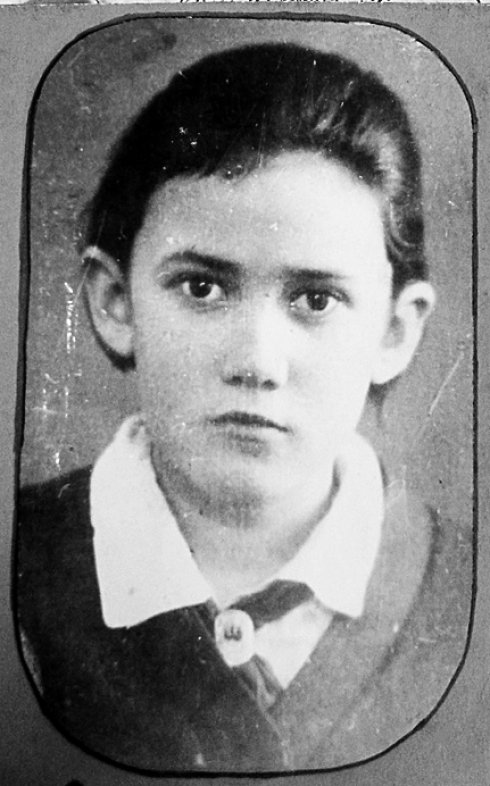 С первых дней прихода 
фашистов Нина стала 
партизанской 
разведчицей. Всё, что 
видела вокруг, 
запоминала, сообщала в 
отряд.
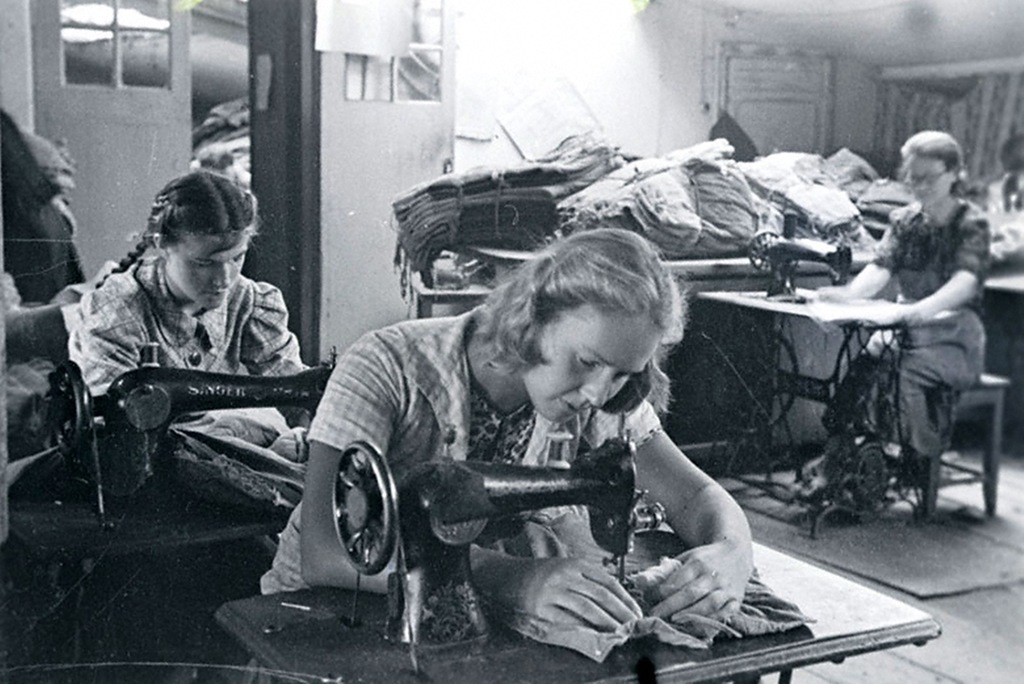 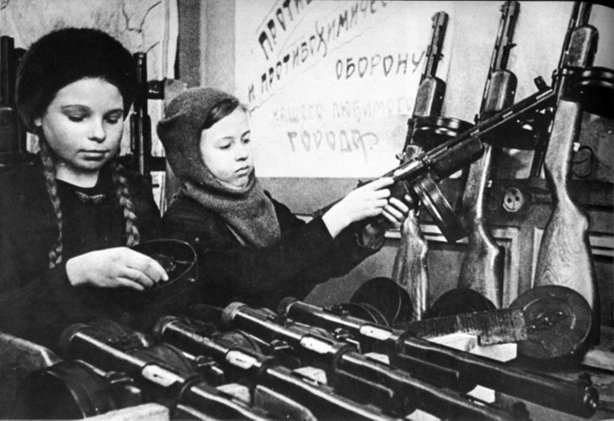 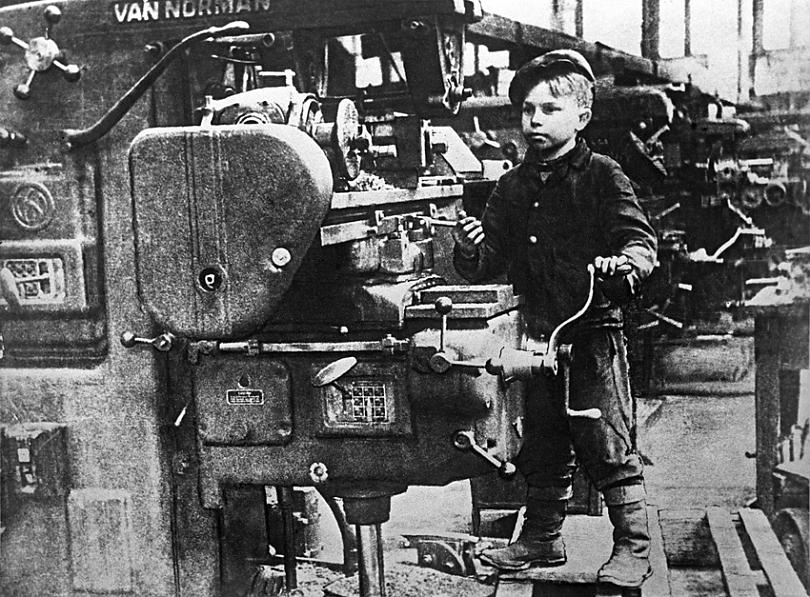 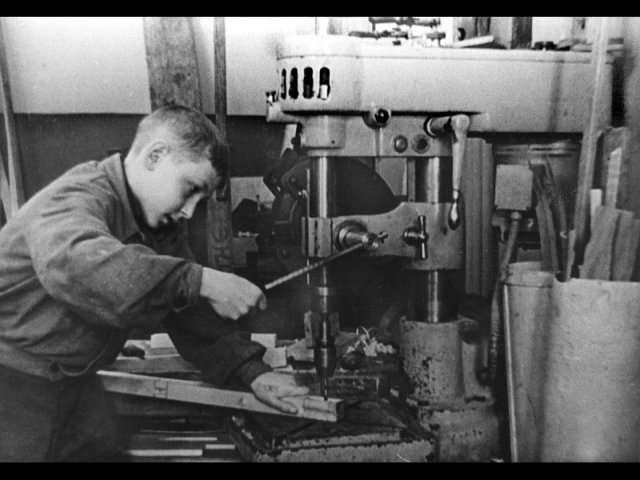 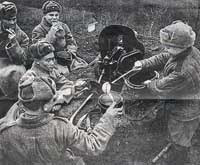 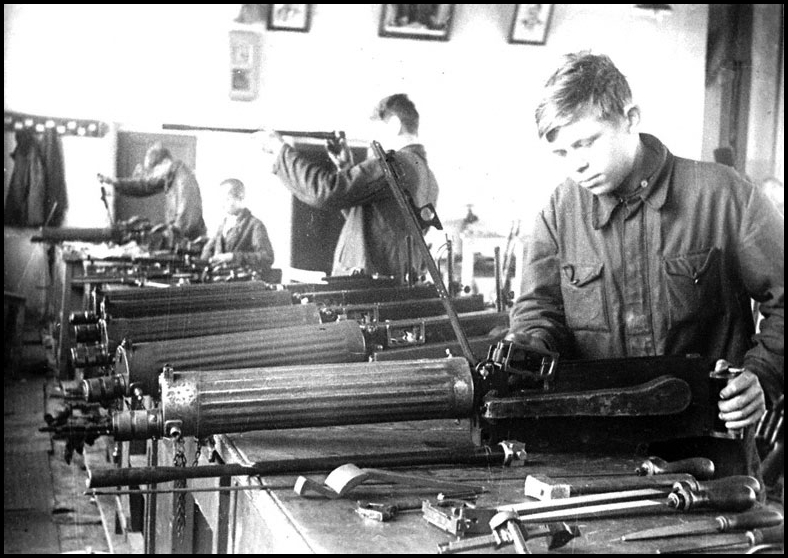 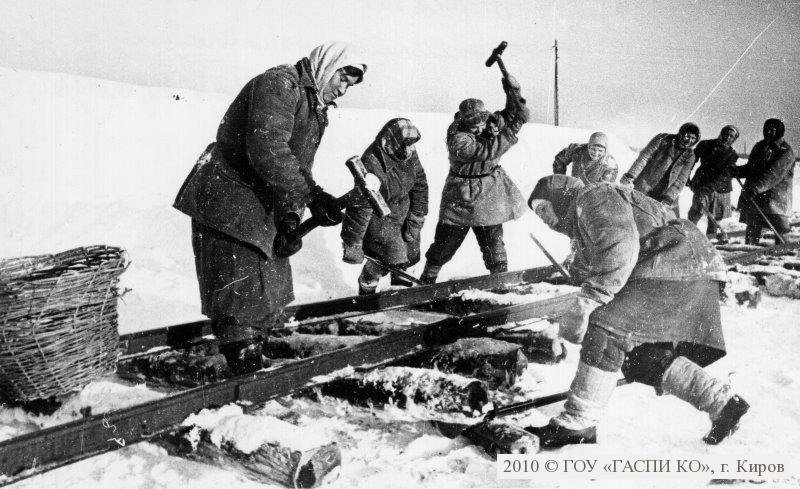 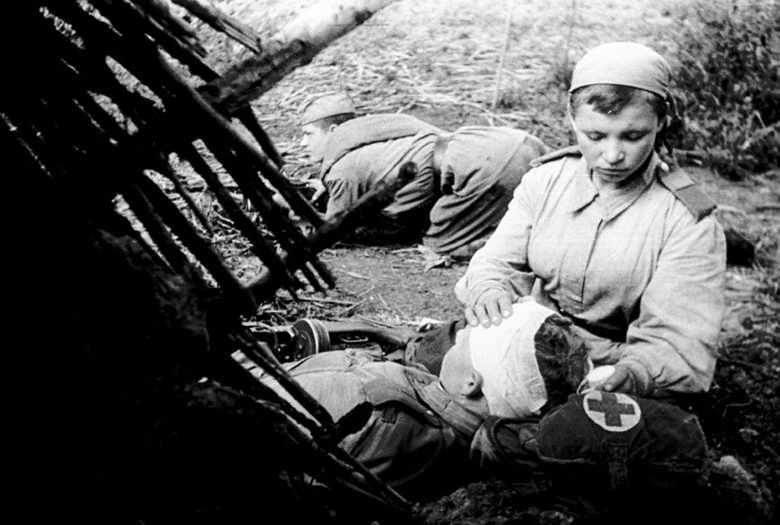 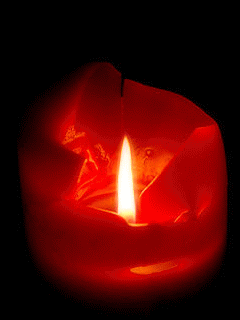 Покуда сердцастучатся, — помните!Какою  ценой завоевано счастье, — 
пожалуйста, помните!
Спасибо за внимание